Unidad 11
La Iglesia Cuida
La Comunidad de la Mujer

Lección 1
El Matrimonio
Instituto de Líderes Cristianos
El Ministerio de la Mujer
Gabriela Tijerina-Pike, Ph.D.
1 Corintios 7
  1 Timoteo 3:11
  1 Timoteo 5:9-14
  Tito 2:3-4
  Romanos 7:2-3
  1 Tesalonicenses 4:3
  1 Tesalonicenses 2:7-8
  Hebreos 13:4
Instituto de Líderes Cristianos
El Ministerio de la Mujer
Gabriela Tijerina-Pike, Ph.D.
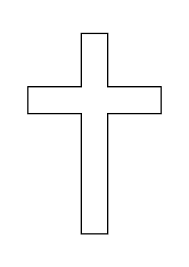 Nuevo 
Testamento
Antiguo
Testamento
La Creación
El Principio
Diferente Cultura
Familiar
Misma Cultura
Familiar
Instituto de Líderes Cristianos
Iglesia y Ministerio
Maestra Gabriela Tijerina-Pike, Ph.D.
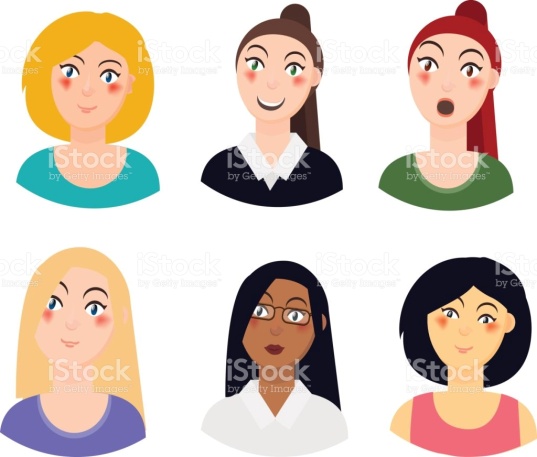 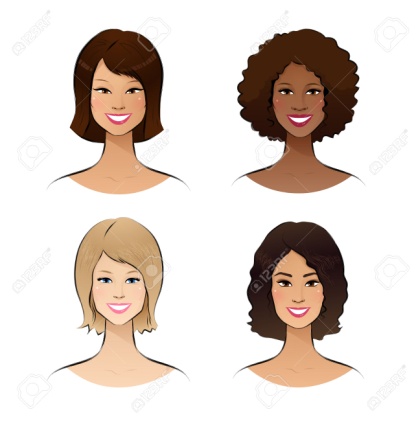 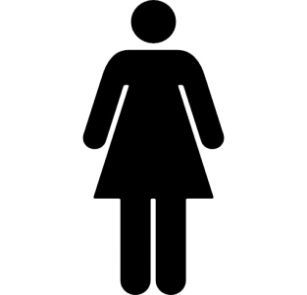 La Iglesia cuida 
el Matrimonio de la Mujer
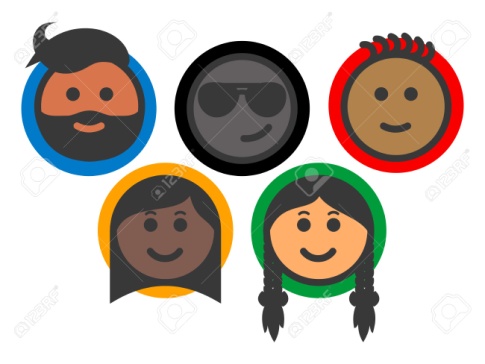 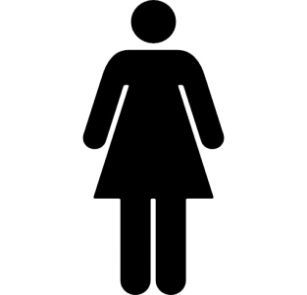 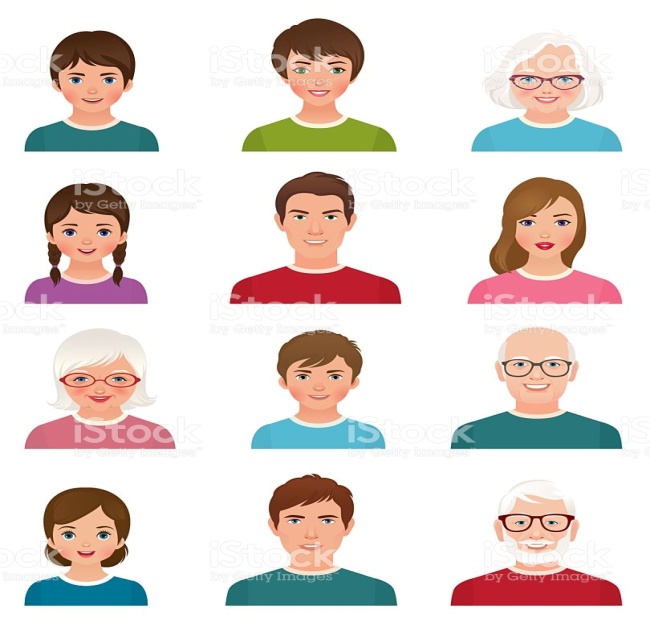 Número
Entendimiento
Instituto de Líderes Cristianos
El Ministerio de la Mujer
Gabriela Tijerina-Pike, Ph.D.
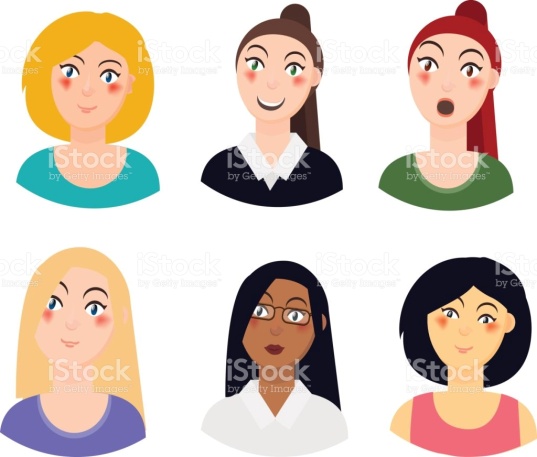 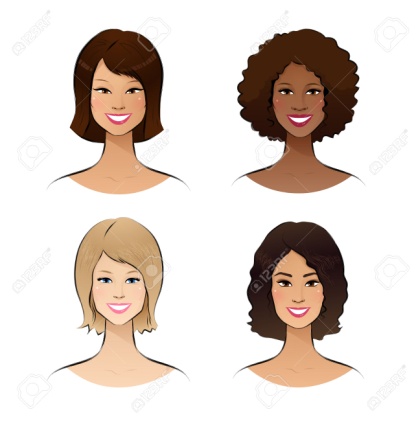 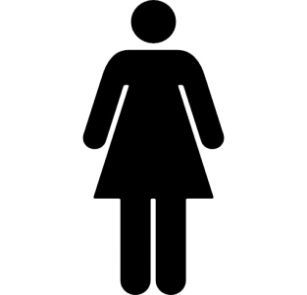 ¿Cómo?
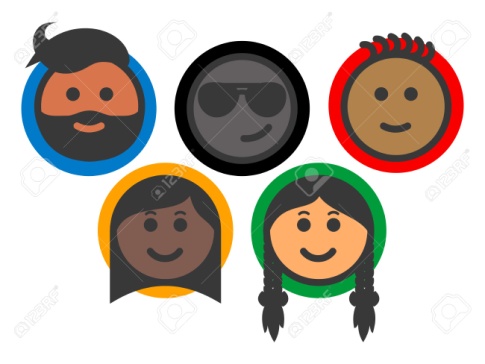 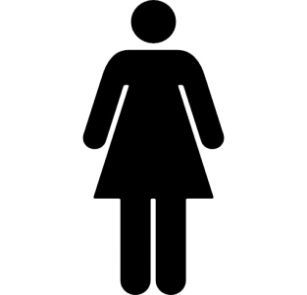 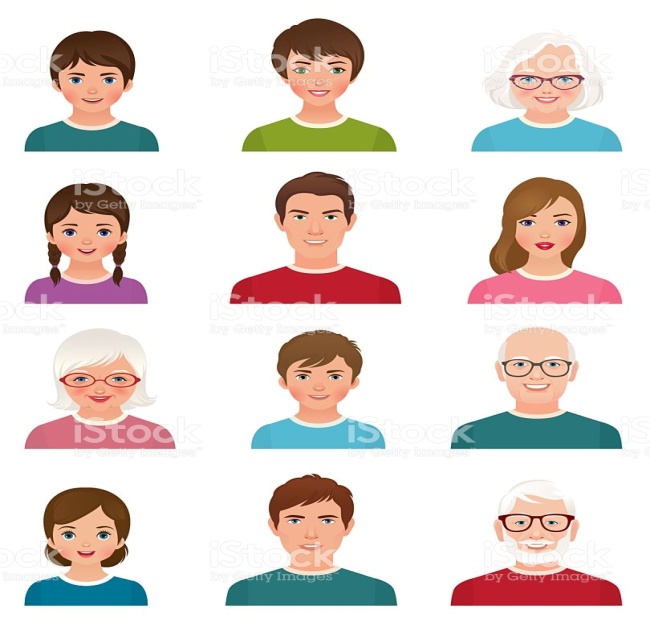 Número
Entendimiento
Instituto de Líderes Cristianos
El Ministerio de la Mujer
Gabriela Tijerina-Pike, Ph.D.
Unidad 11, Lección 1. TAREA #1
Unidades 10, 11 y 12
Leer uno de estos dos libros: 
Edificando Damas Cristianas; Frederick T. Allen (1998). 145 páginas.
Mujeres, Un Perfil Bíblico; Harvestime International Institute. 146 páginas.
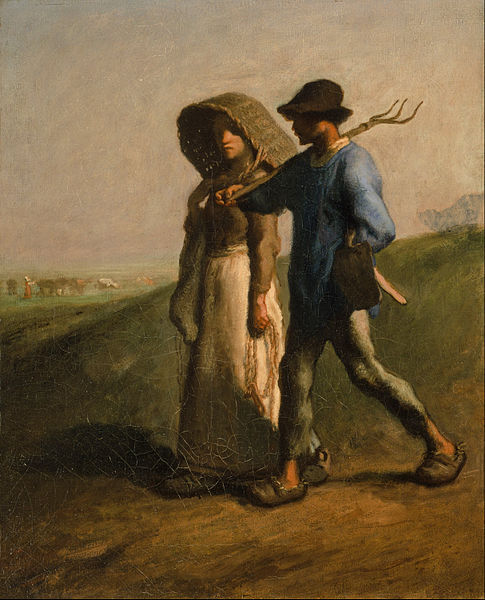